Sandrine PIHET Katia IGLESIAS
Taille d’effet / Effect size
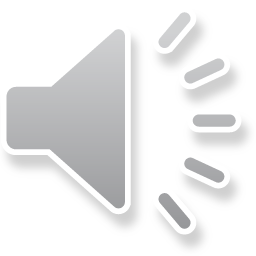 TAILLE D’EFFET / EFFECT SIZE
Mesure l’importance de l’effet observé -> permet d’évaluer la significativité pratique ou clinique

Donne une information supplémentaire par rapport à la valeur p (significativité statistique)
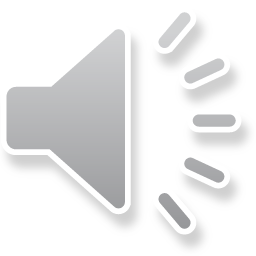 Il en existe BIEN D’autres…